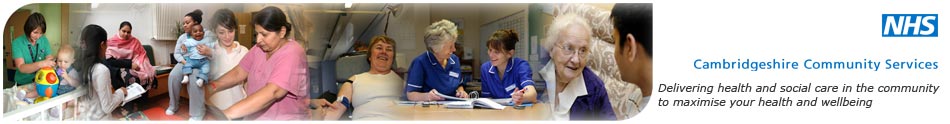 Advanced car planning in long term care
Case Scenario
Mrs MB (82 years) was placed in residential care in March 2008 following a CVA, which left her with significant comprehension and communication problems. She had  previously lived independently at home.  The discharge into care was made in her best interest with her family (sister and granddaughter) as she lacked capacity to make this decision.
Case Scenario
In Summer 2009 she was admitted acutely to hospital with seizures and started on antiepileptics.
Following this admission she was moved into the DEE (dementia) unit because of her increasing care needs. 
In November 2009 a routine review with the family was organised by the home. At this meeting advanced care planning was discussed. All agreed that MB was becoming frailer and further acute intervention would not be in her best interest. The family wanted her to remain in the home for supportive care.
Case Scenario
December 2009, MB is found at 08.45 collapsed on the floor. Carers ring 999 (emergency services) and are told to start Cardiopulmonary resuscitation (CPR). 
 Ambulance crew arrives and CPR is continued for 30 min. Home manager arrives and said MB was for supportive care only. GP and granddaughter are contacted by telephone and agree. CPR is continued as no written documentation of any advanced decisions had been made. Family had written a letter expressing their wishes and what they felt was in MBs best interest, but had not brought it back to the home.
Case Scenario
Questions for discussion
 
Should the carers have called the emergency services and should the emergency services have started CPR?